The welfare, behaviour, and exercising dogs ClusterACMGEN303 - Assess the welfare status of an animalACMBEH301 - Identify behaviours and interact safely with animalsACMGEN308 - Walk and exercise dogs
Session #8
All referencing for copyright purposes is located within the Notes section of this resource.
This resources covers the following performance criteria:
ACMGEN303: None
ACMBEH301: 2.2, 2.3
ACMGEN308: None
How did your assigned homework go?Did you watch: Speaking Dog! Canine Communication #1 of 3
Early stress signals:Which have we discussed already?
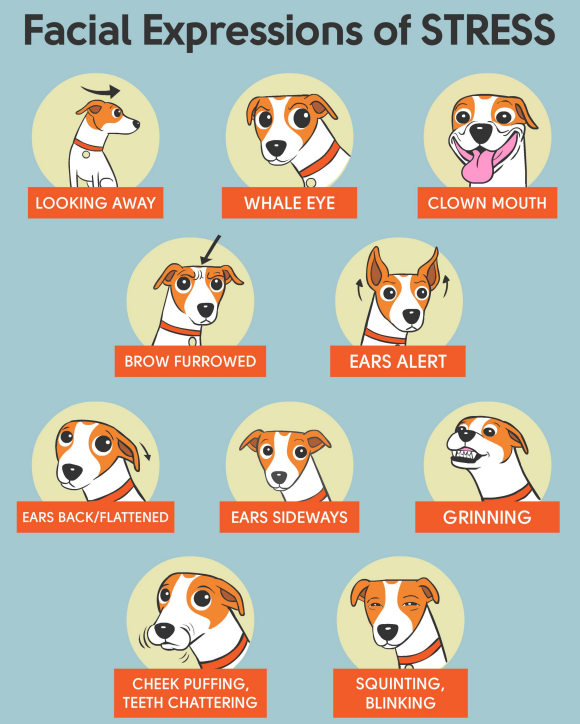 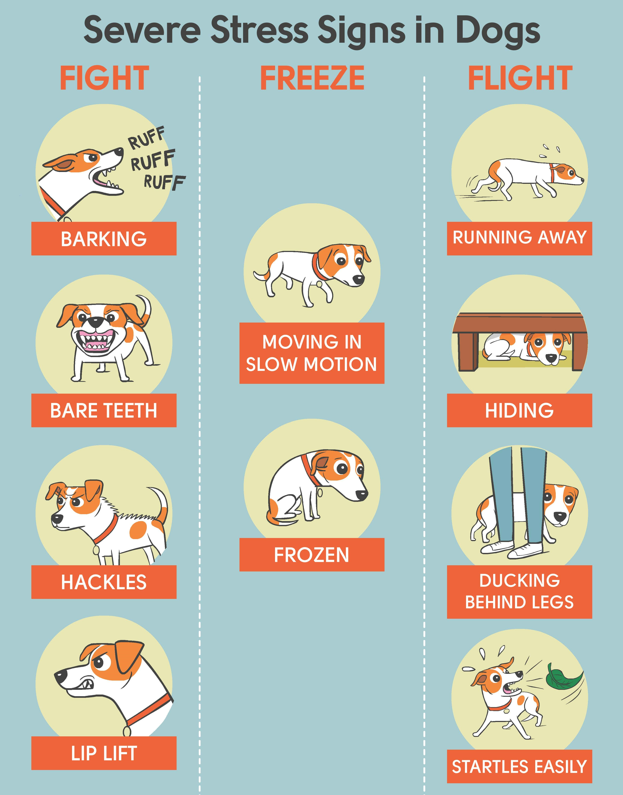 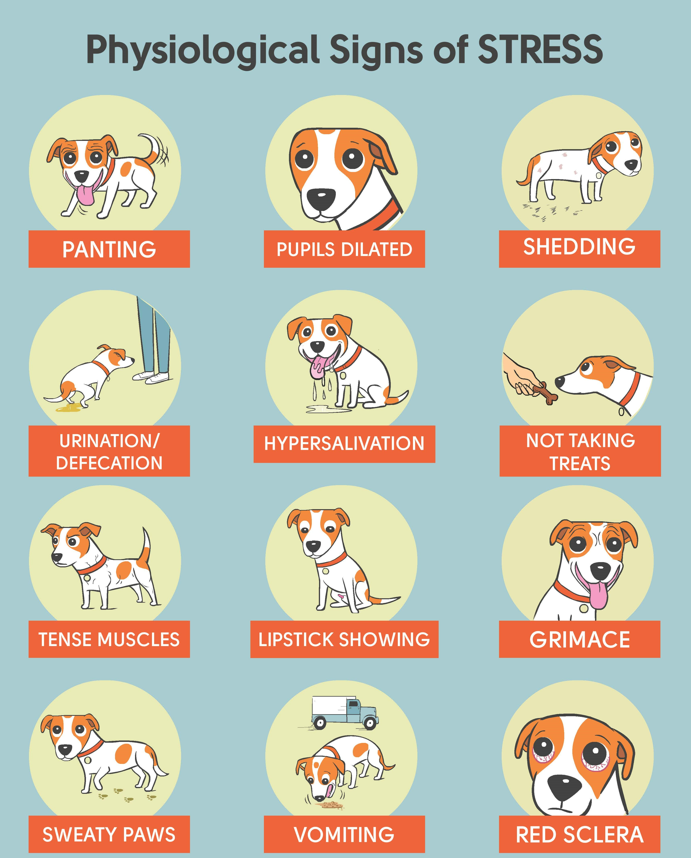 Pick the body language being shown by each dog and decide which picture of each is the most relaxed
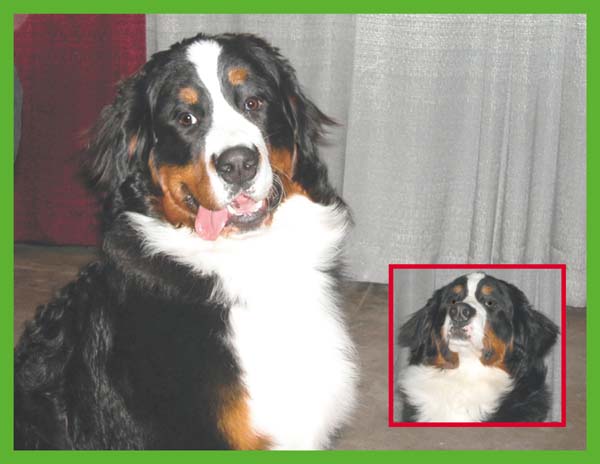 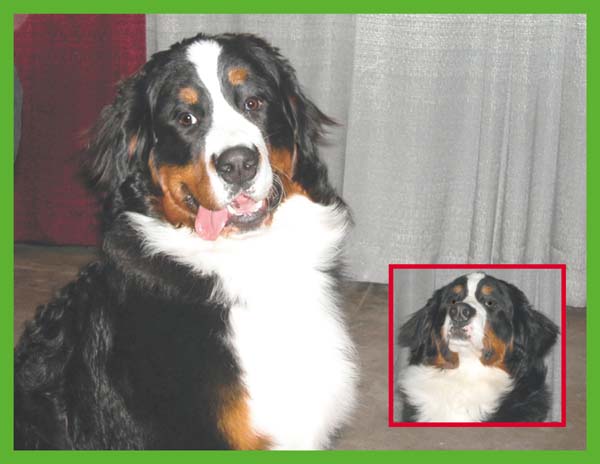 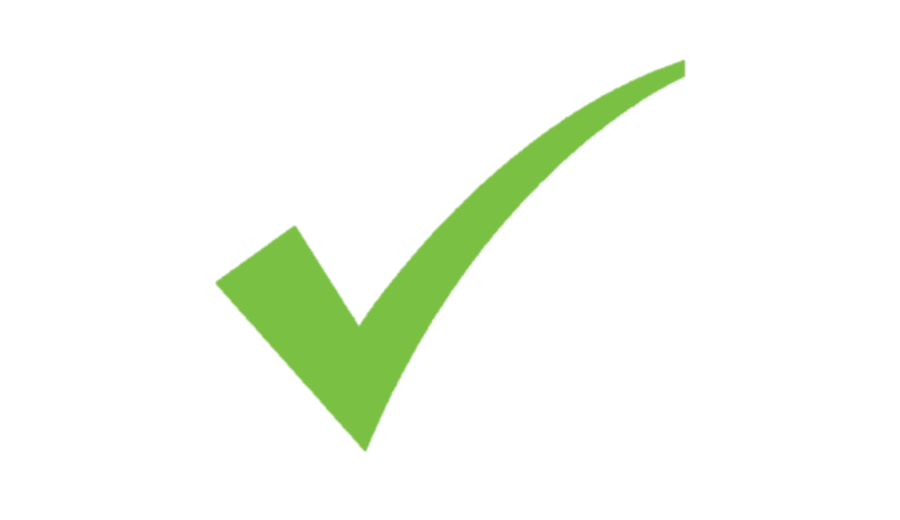 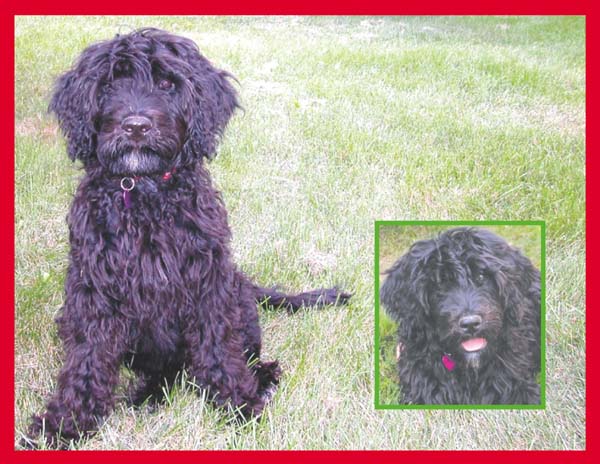 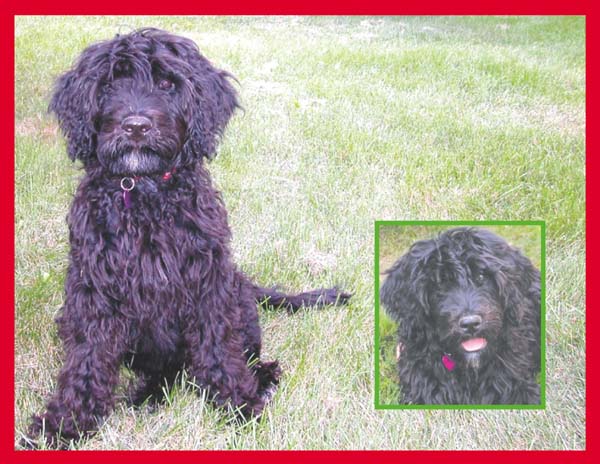 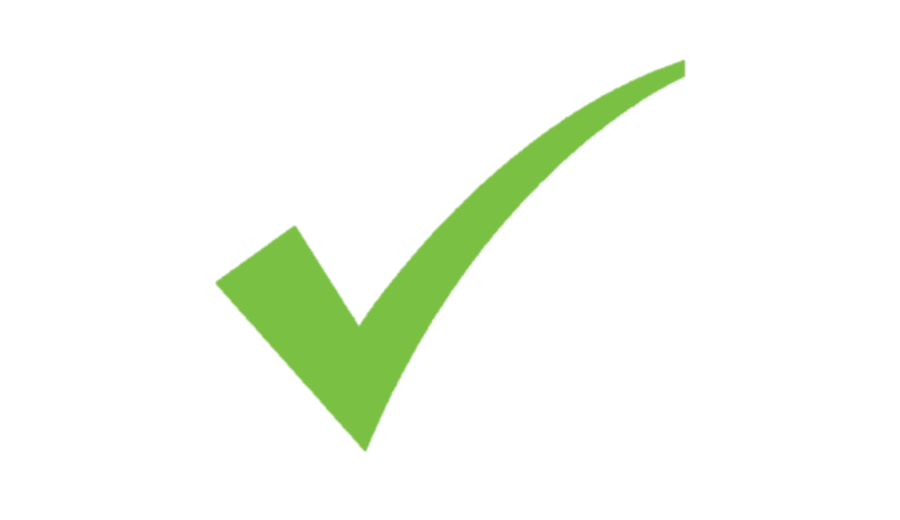 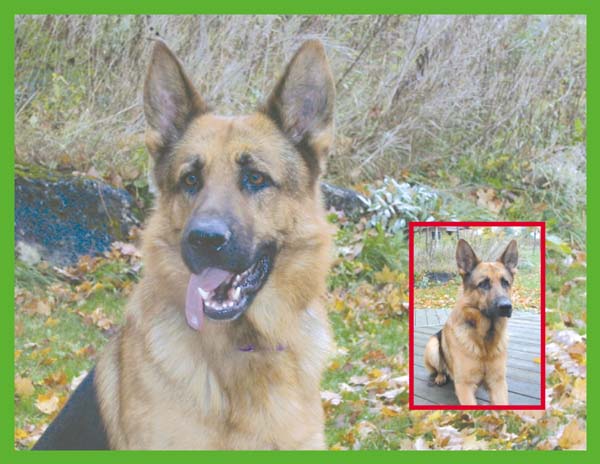 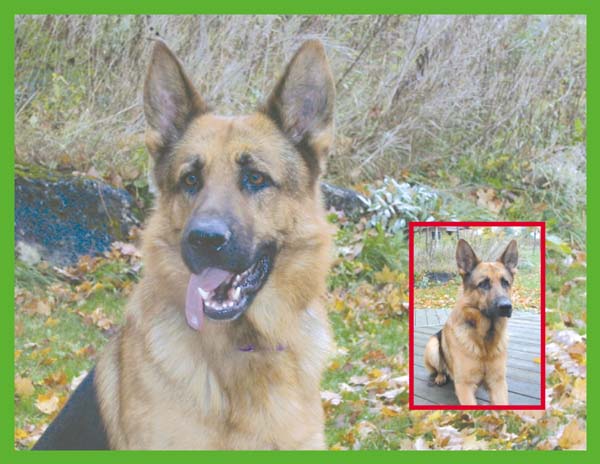 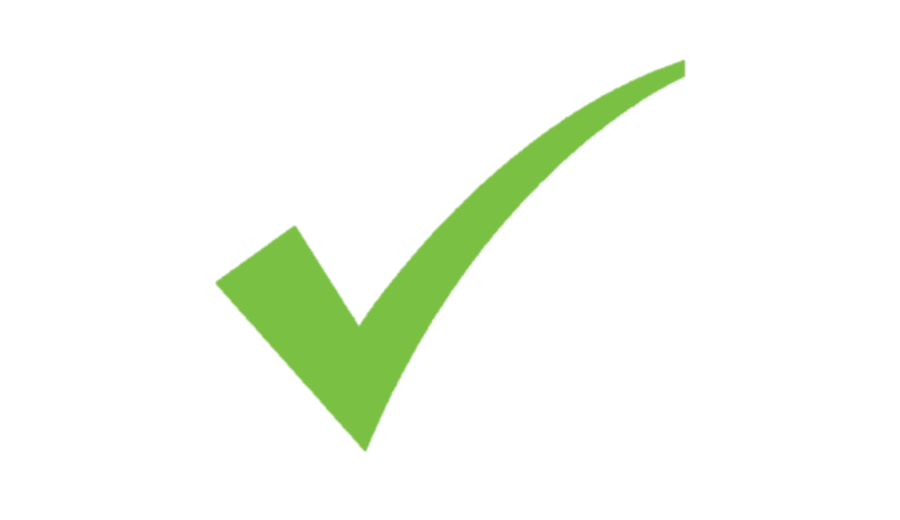 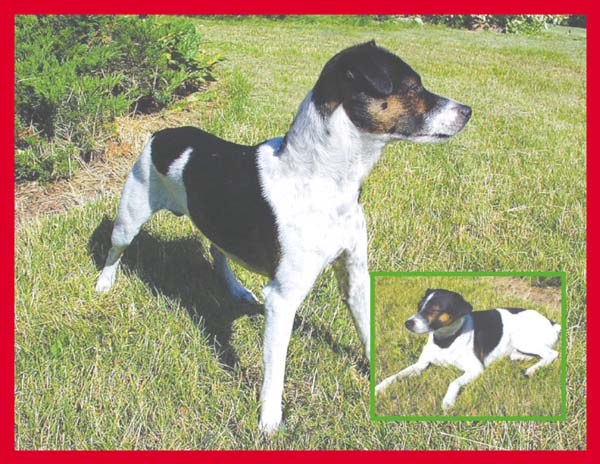 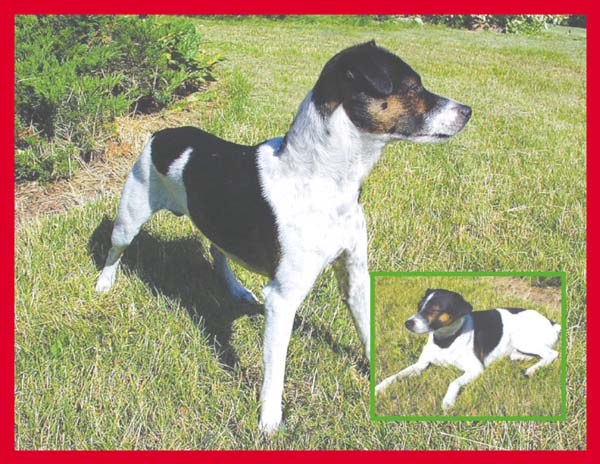 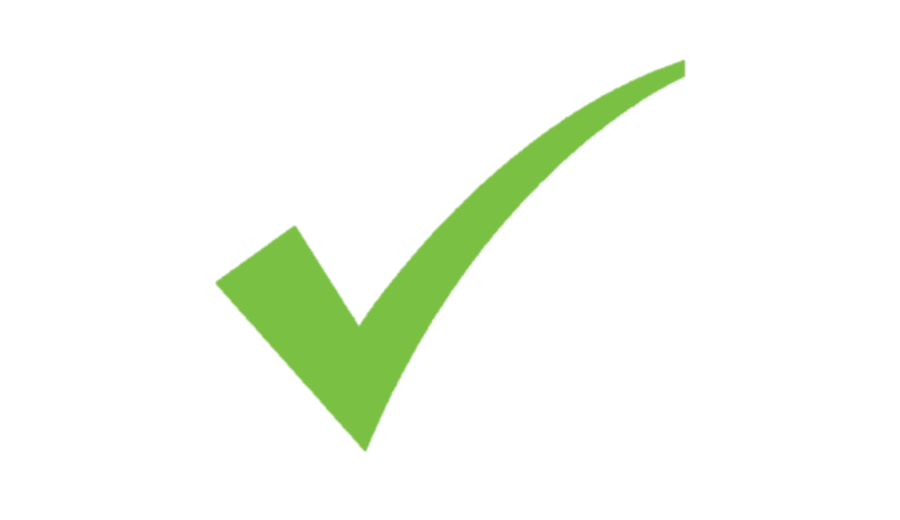 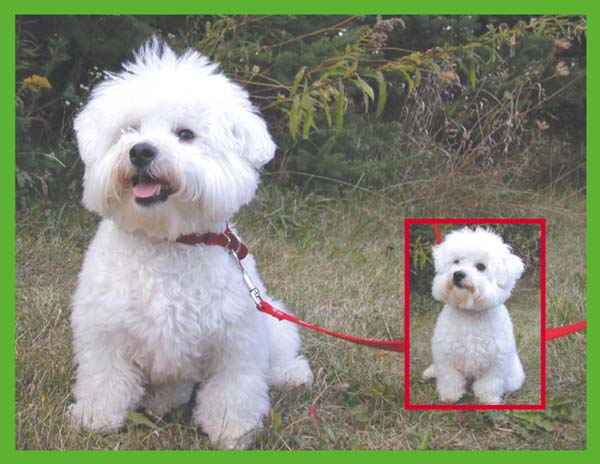 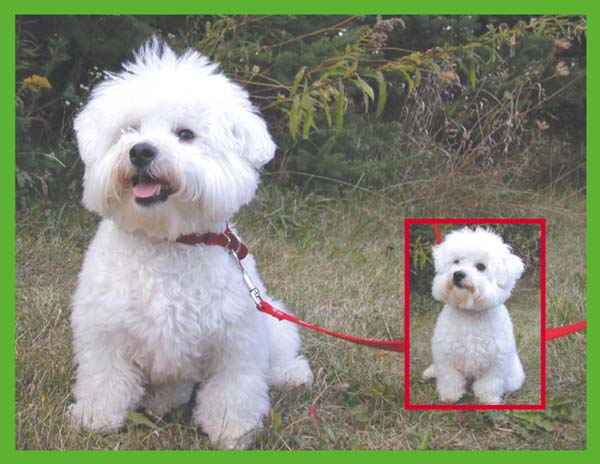 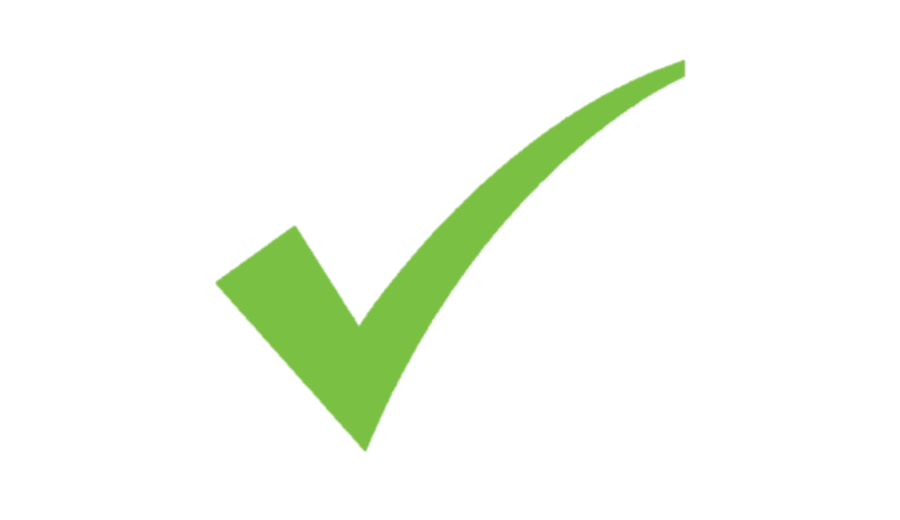 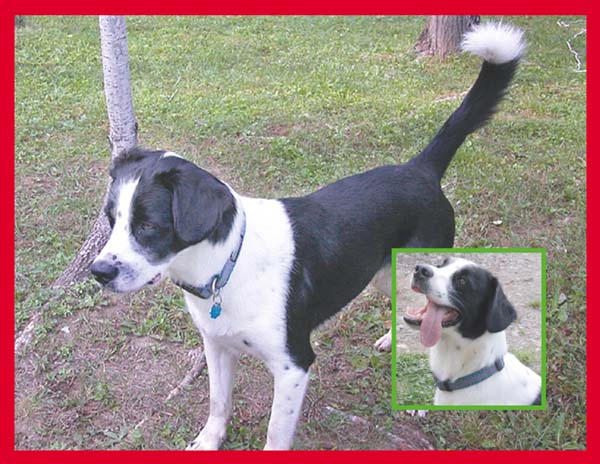 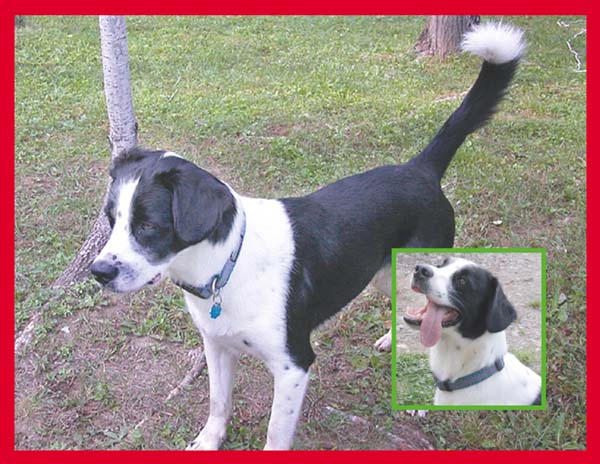 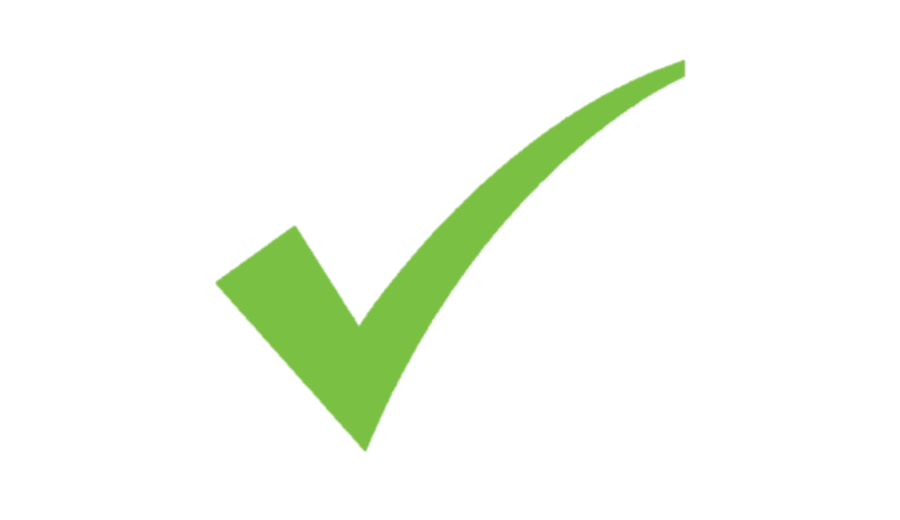 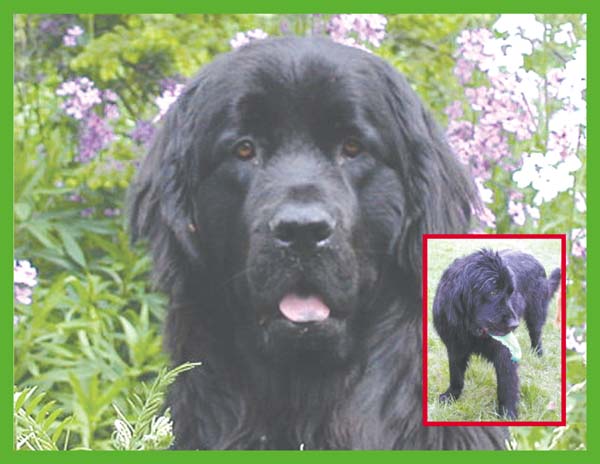 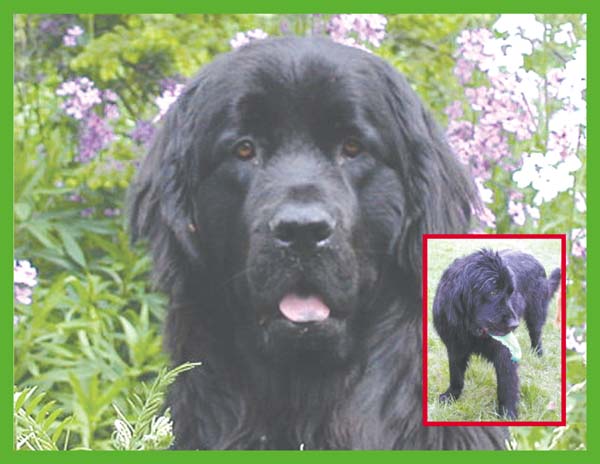 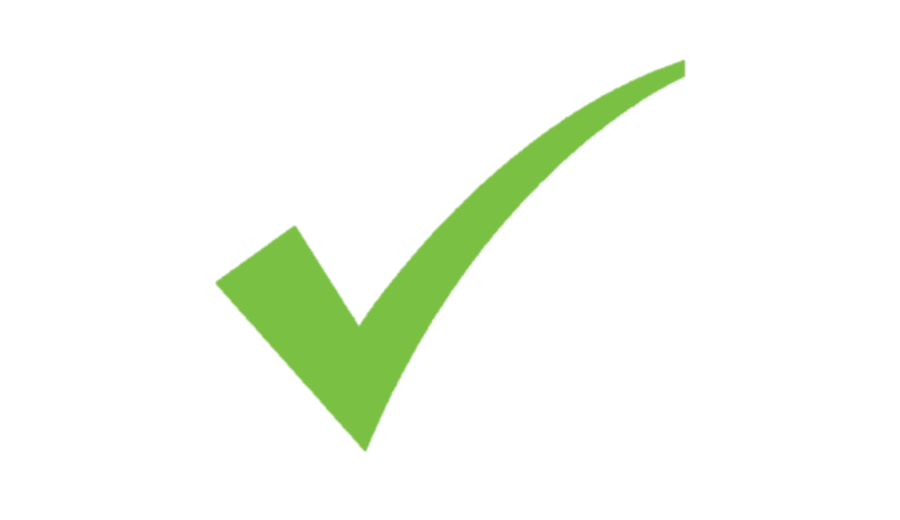 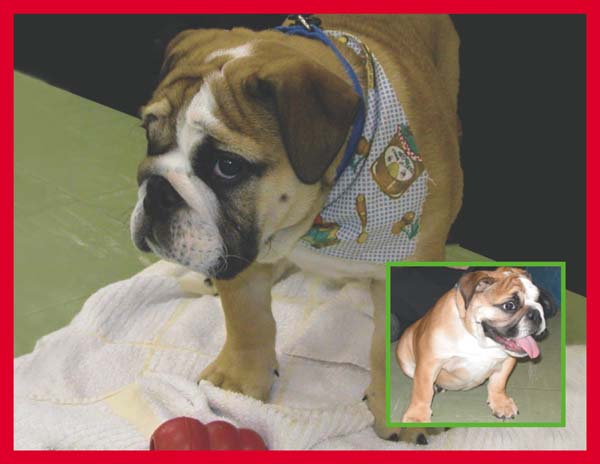 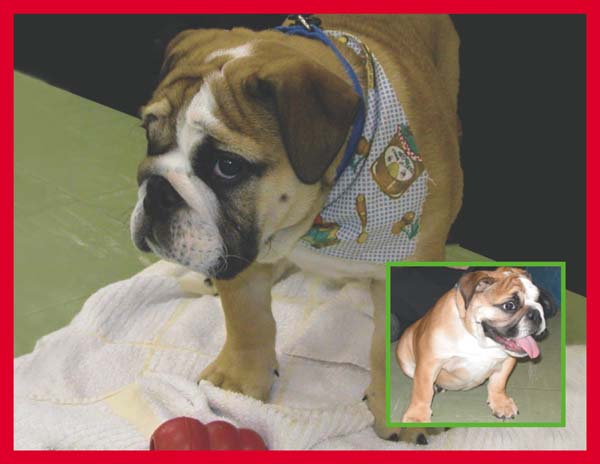 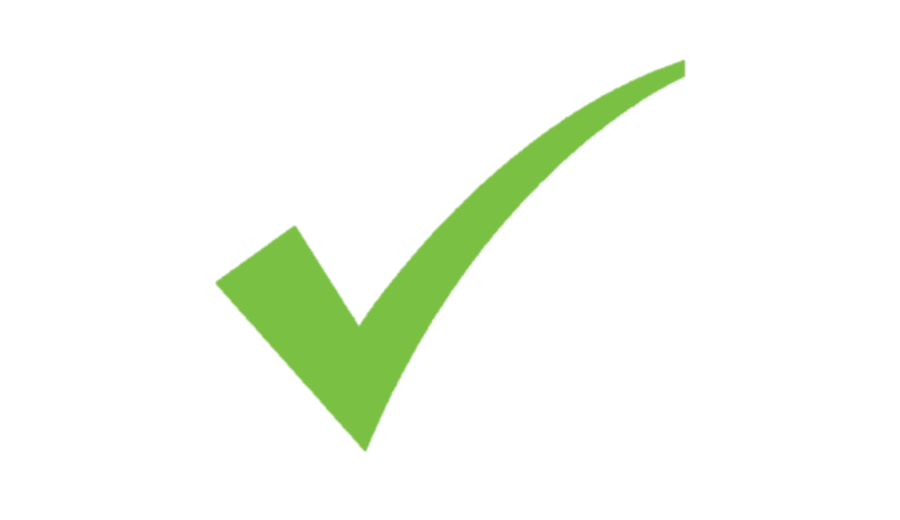 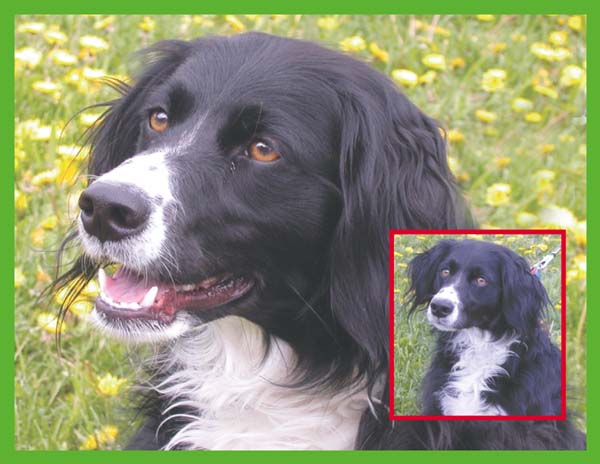 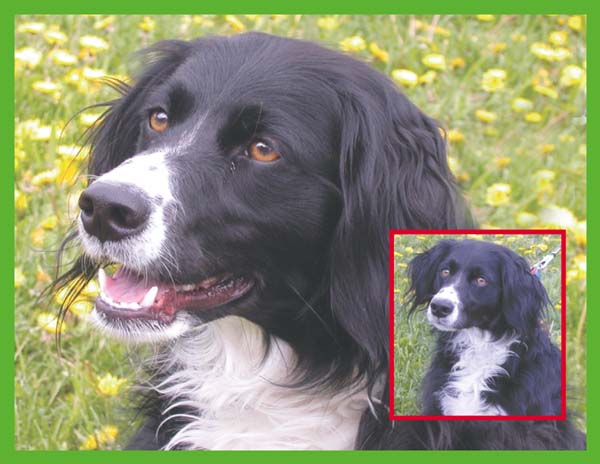 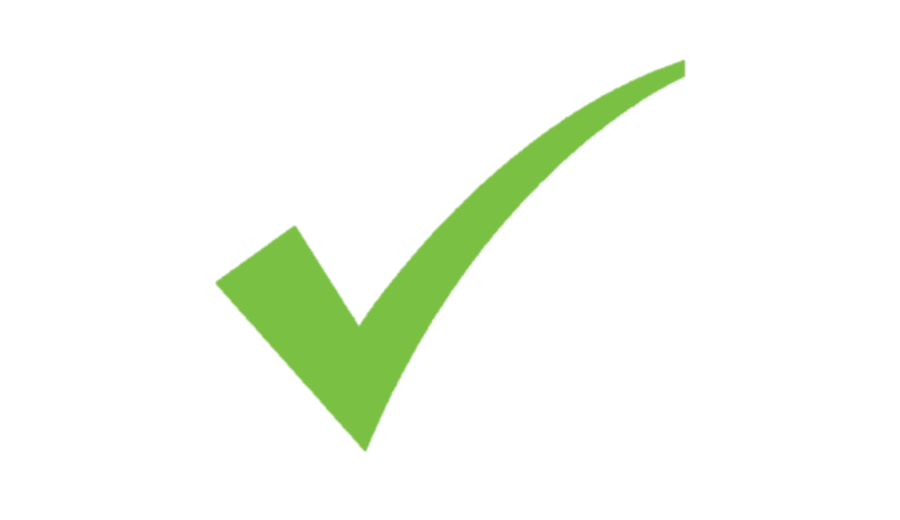 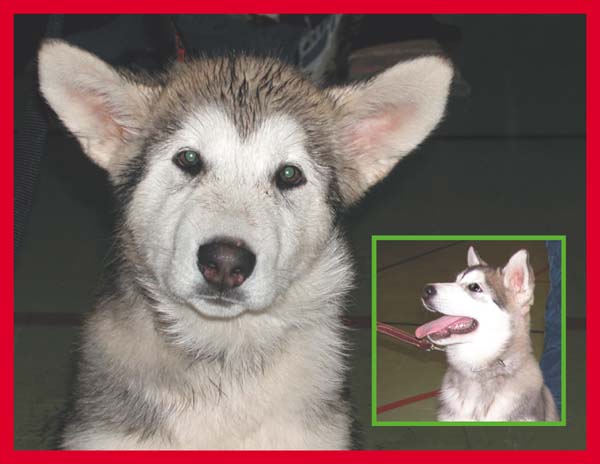 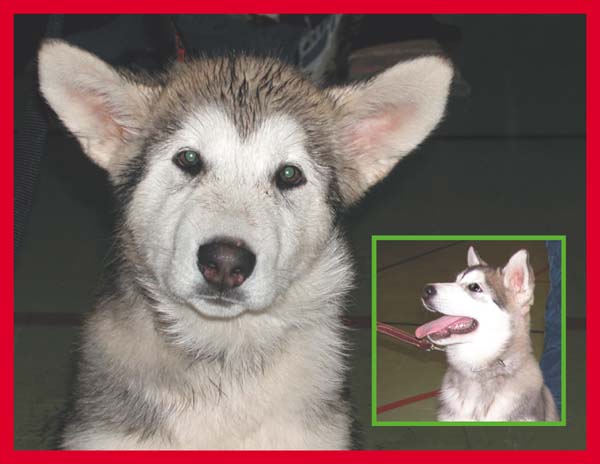 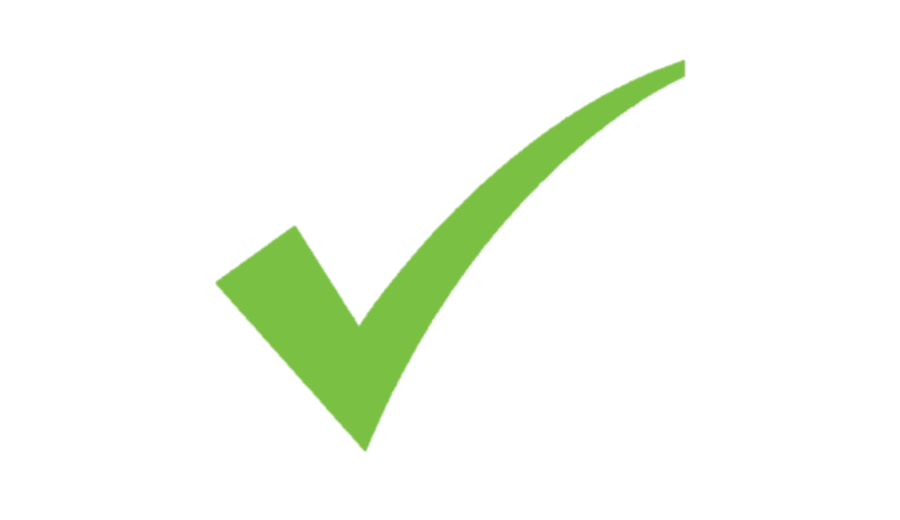 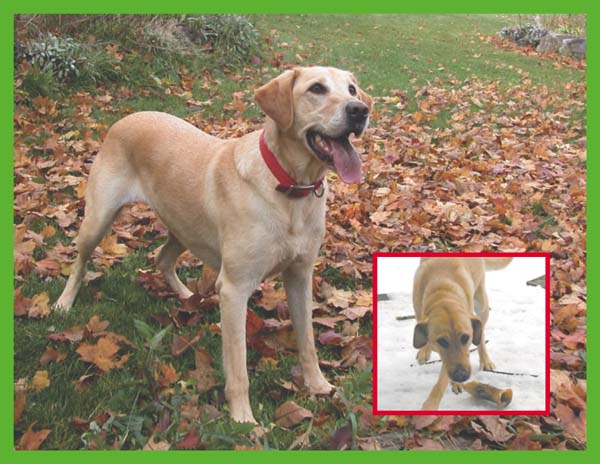 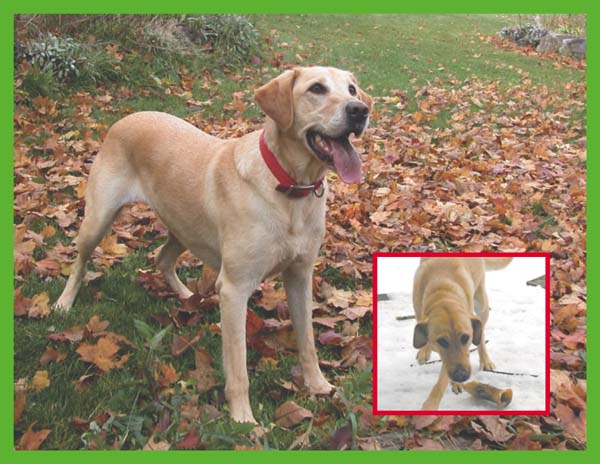 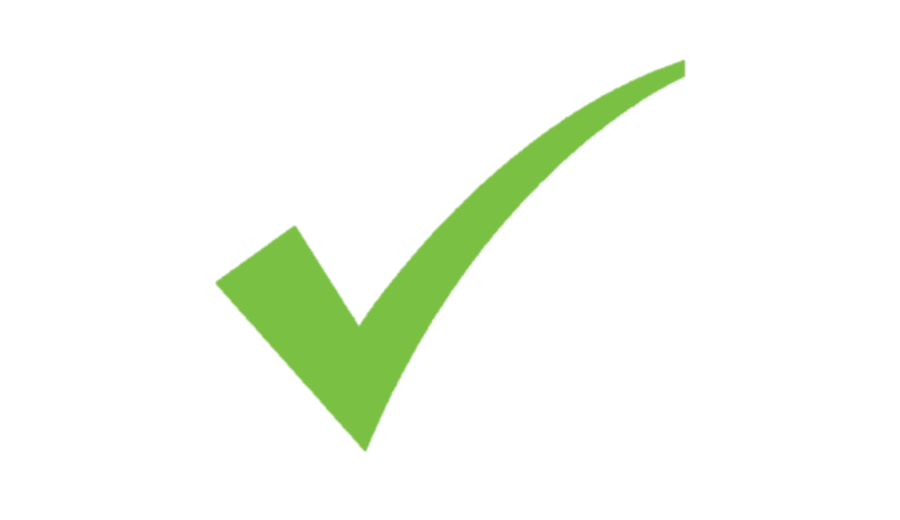 Fear, Anxiety and stress(FAS Scoring)
FAS Scoring
Traffic light system for emotional state/arousal level of the dog
Green = positive/neutral, moving to yellow/red indicates negative state
Assess behaviour and body language and match to the score out of 5 + colour
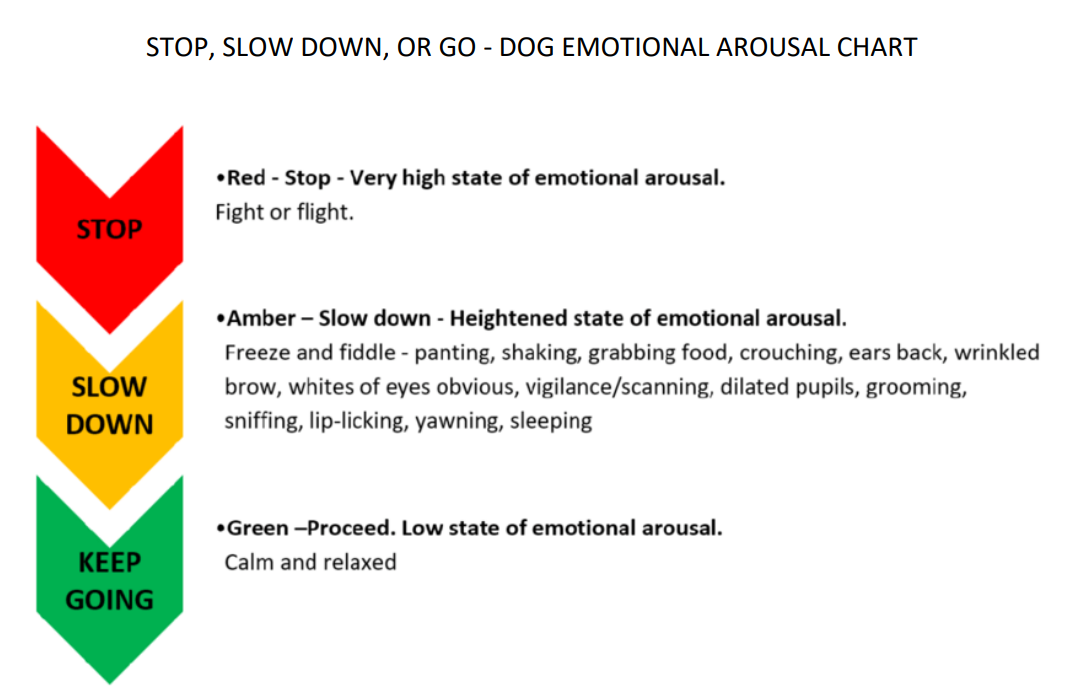 Carer-animal relationship involvement
Handling animals repetitively allows for a relationship to build where less stress may be experienced on the dog’s part (ie lower FAS ratings)
But not always possible in animal care industry
Shelter: hopefully dog is adopted quickly
Kennel: long time between visits
Vet hospital: hopeful return to good health and not seen for a year
Handling a dog repetitively also increases the chances you pick up on the smaller, less obvious signals earlier, again reducing the FAS rating as you will know when to withdraw from a scenario causing issues for the dog etc
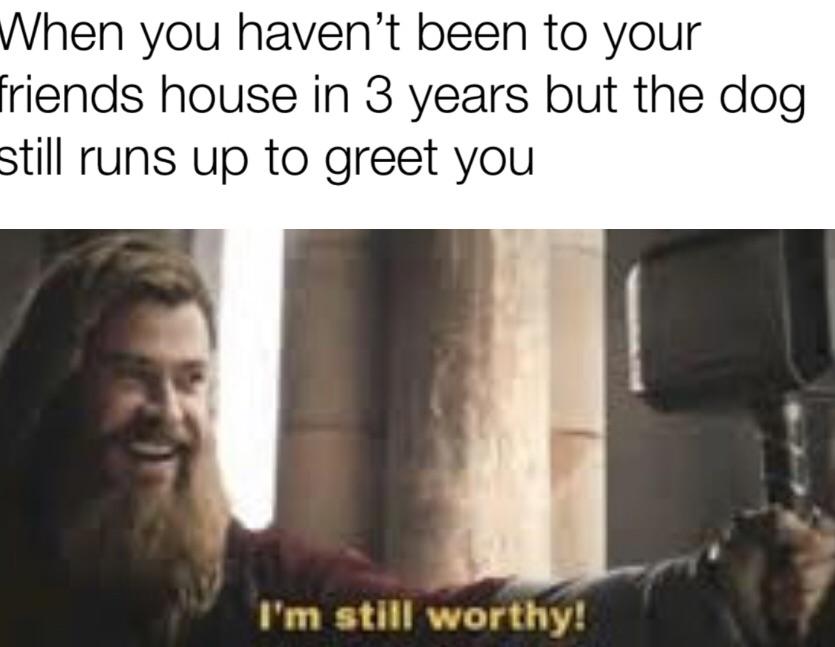 Call out when you see a new behaviour/body language:
Please note that in the following videos none of these approaches, training methods, or trainer behaviours are condoned by any means. 
The purpose is to use footage showing behaviours of canines to support your learning of reading body language and signs
Call out when you see a new behaviour/body language:
Watch me (start at minute 8.15, play on mute)
Call out when you see a new behaviour/body language:
Watch me (start at start, play w sound)
What behaviours did the trainer miss?
Call out when you see a new behaviour/body language:
Watch me (start at start, play with sound)
Activity
Online Activity: Dog body language recognition
Speaking Dog! Canine Communication #2 of 3
Watch the recording

Recognize what dogs are communicating
Identify how to respond properly to dogs based on their body language
How dogs learn about others using their sense of smell
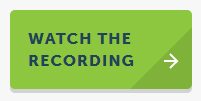 Complete anything outstanding from today
Dog Park Activity Observation
Watch the recording for video #3/3
Online Activity: Dog body language recognition if not completed earlier